March 2016
802.11 March 2016 WG Motions
Date: 2016-03-16
Authors:
Slide 1
Dorothy Stanley (HPE)
March 2016
Abstract
This document is a composite of all 802.11 sub-group motions that are brought to the March 2016 802.11 WG plenary meetings and EC meetings.
Revisions
R0: containing motions for the Wednesday WG11 plenary
R1: at conclusion of Wednesday WG11 plenary
R2: containing motions for Friday WG11 plenary
R3: at conclusion of  Friday WG11 plenary
R4: at the conclusion of the Friday 802 EC meeting
Slide 2
Dorothy Stanley (HPE)
March 2016
Wednesday
Slide 3
Dorothy Stanley (HPE)
March 2016
802.11 WG chair confirmation
Move to
Affirm Adrian Stephens as IEEE 802.11 WG chair.


Moved: Richard Kennedy
Seconded: John Notor
Result:  144-0-0 Motion passes (50% WG approval required)
Slide 4
Dorothy Stanley (HPE)
March 2016
802.11 WG vice-chair confirmation
Move to
Affirm Jon Rosdahl  IEEE 802.11 WG vice chair.


Moved: Stuart Kerry
Seconded: Sean Coffey
Result:  147-0-0 Motion passes (50% WG approval required)
Slide 5
Dorothy Stanley (HPE)
March 2016
802.11 WG vice-chair confirmation
Move to
Affirm Dorothy Stanley as IEEE 802.11 WG vice chair.


Moved: Filip Mestanov
Seconded: Donald Eastlake
Result: 146-0-0 Motion Passes (50% WG approval required)
Slide 6
Dorothy Stanley (HPE)
March 2016
Legacy Element ID allocation for ESP
Move to instruct ANA to assign a legacy element ID for the Estimated Service Parameter Information element. 


Moved: Matthew Fischer
Seconded: Chris Hansen
Result:  10-17-81 Motion fails

Explanatory material is in https://mentor.ieee.org/802.11/dcn/16/11-16-0442-01-0000-esp-element-id-request.pptx 
Per 9.1.3 of 802.11 OM
An ANA request for a legacy Element ID shall be approved by WG motion. Legacy Element IDs are intended for elements in Beacon and Probe Request/Response frames, and current and future “beacon-like” frames. By default, requests for Element IDs are allocated from the Element ID Extension space.
Slide 7
Dorothy Stanley (HPE)
March 2016
UPSIM element
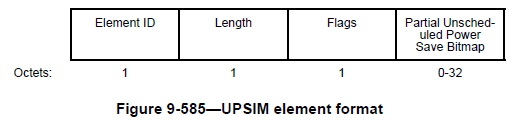 Background
UPSIM: Unscheduled Power Save Indication Map
Bitmap to present a view of DMG STAs that are exercising unscheduled power save
Applicable to DMG only (infrastructure and personal BSS)
Missing construct from 11ad (bug) – no way to know a peer DMG STA is sleeping other than trying to reach it in data plane!
Why legacy format
Fix to an 11ad existing feature (unscheduled power save)
No capability/protection – element is broadcast in DMG Beacon, Announce or other frames, any DMG device can be intended recipient
Shipping 11ad devices may have hard assumptions about IE format
Feature additions to DMG/EDMG in 11ay will all use extended format
Slide 8
Dorothy Stanley (HPE)
March 2016
Legacy Element ID allocation for UPSIM
Move to instruct ANA to assign a legacy element ID for the UPSIM element. 


Moved: Payam Torab
Seconded: Alecsander Eitan
Result:  19-10-61 Motion fails (after appeal to procedural/technical nature of the motion)

Explanatory material is in the prior slide
Per 9.1.3 of 802.11 OM
An ANA request for a legacy Element ID shall be approved by WG motion. Legacy Element IDs are intended for elements in Beacon and Probe Request/Response frames, and current and future “beacon-like” frames. By default, requests for Element IDs are allocated from the Element ID Extension space.
Slide 9
Dorothy Stanley (HPE)
March 2016
Appeal of the Chair’s ruling of ANA assignment as “procedural”
Move to 
Sustain the decision of the chair that a motion on ANA legacy element ID assignment is Editorial
Do not sustain the decision of the chair that a motion on ANA legacy element ID assignment is Editorial



Moved: Mark Rison
Seconded: Stuart Kerry
Result:  16-42-20 (2/3 approval required) Chair decision not sustained
Slide 10
Dorothy Stanley (HPE)
March 2016
Friday
Slide 11
Dorothy Stanley (HPE)
Teleconferences
March 2016
To be updated
Motion to approve: Moved: Seconded: Result:
Slide 12
Dorothy Stanley (HPE)
March 2016
Friday – EC Motionsplenary only
Slide 13
Dorothy Stanley (HPE)
March 2016
EC items
Slide 14
Dorothy Stanley (HPE)
March 2016
References
Slide 15
Dorothy Stanley (HPE)